Self-Study Modules on Tuberculosis
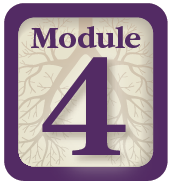 Treatment of Latent Tuberculosis Infection and Tuberculosis
Disease
[Speaker Notes: Introduce Module 4]
Module 4: Objectives
At completion of this module, learners will be able to:

List groups of people who should receive high priority for latent TB infection (LTBI) treatment

Describe treatment regimens for LTBI

Describe treatment regimens for TB disease

Describe principles of preventing drug resistance

Describe patient monitoring during LTBI and TB disease treatment

Describe TB treatment adherence strategies

List common adverse reactions to drugs used to treat LTBI and TB disease
2
Module 4 – Treatment of Latent Tuberculosis Infection and Tuberculosis Disease
[Speaker Notes: State objectives of presentation 
 
Background and Objectives - Module 4, p. 1]
Module 4: Overview
Treatment of LTBI

Patient Medical Evaluation

LTBI Treatment Regimens

Special Considerations for LTBI Treatment

Treatment of TB Disease

TB Disease Treatment Regimens
3
Module 4 – Treatment of Latent Tuberculosis Infection and Tuberculosis Disease
[Speaker Notes: Review slide content]
Module 4:  Overview (cont.)
Treatment of TB Disease (cont.)

Special Considerations and Alternative Treatment Regimens

Treatment and Monitoring Plan and Adverse Reactions

Adherence and Evaluating Patients’ Response to Treatment

Role of Public Health Workers

Case Studies
4
Module 4 – Treatment of Latent Tuberculosis Infection and Tuberculosis Disease
[Speaker Notes: Review slide content]
Treatment of Latent TB Infection (LTBI)
5
[Speaker Notes: Introduce section
 
Ask who should be treated for LTBI
 
Ask why people with LTBI should be treated 
 
Treatment of LTBI - Module 4, pp. 4-21]
Treatment of LTBI (1)
LTBI is treated to prevent the development of TB disease

LTBI is treated with medication
6
Module 4 – Treatment of Latent Tuberculosis Infection and Tuberculosis Disease
[Speaker Notes: Review slide content
 
Treatment of LTBI - Module 4, p. 4]
Treatment of LTBI (2)
Targeted testing should be used to identify and treat people who are:

At high risk for exposure to or infection with M. tuberculosis

At high risk for developing TB disease once infected with M. tuberculosis

People in these groups should receive high priority for LTBI treatment if they have a positive tuberculin skin test (TST) or interferon-gamma release assay (IGRA)
7
Module 4 – Treatment of Latent Tuberculosis Infection and Tuberculosis Disease
[Speaker Notes: Explain that some groups are at higher risk for TB than others 
 
Review slide content
 
Treatment of LTBI - Module 4, p. 4]
High Priority for LTBI Treatment (1)
High-priority groups for LTBI treatment if positive IGRA or TST result of > 5 mm

Recent contacts of people with infectious TB disease

People living with HIV

People with chest x-ray findings suggestive of previous TB disease

Patients with an organ transplant

Other immunosuppressed patients
8
Module 4 – Treatment of Latent Tuberculosis Infection and Tuberculosis Disease
[Speaker Notes: Review slide content

Explain that other immunosuppressed patients include patients on prolonged therapy with corticosteroids equivalent to/greater than 15mg per day of prednisone for one month or more or those taking TNF-alpha antagonists
 
High Priority for LTBI Treatment - Module 4, p. 5]
High Priority for LTBI Treatment (2)
High-priority groups for LTBI treatment if positive IGRA or TST result of  > 10 mm:

People who have come to U.S. from countries where TB is common

People who abuse drugs

People who live or work in high-risk congregate settings

People who work in mycobacteriology laboratories
9
Module 4 – Treatment of Latent Tuberculosis Infection and Tuberculosis Disease
[Speaker Notes: Review slide content

High Priority for LTBI Treatment - Module 4, p. 5]
High Priority for LTBI Treatment (3)
High-priority groups for LTBI treatment if positive IGRA or TST result of  > 10 mm (cont.):

People with medical conditions that increase risk of TB disease

Children younger than 5 years of age

Infants, children, and adolescents exposed to adults in high-risk groups
10
Module 4 – Treatment of Latent Tuberculosis Infection and Tuberculosis Disease
[Speaker Notes: Review slide content
 
High Priority for LTBI Treatment - Module 4, p. 5]
Low Priority for LTBI Treatment
Individuals without any risk factors generally should not be tested for TB infection 

However, individuals with no risk factors who are tested and have a positive IGRA or TST result of > 15 mm should be evaluated for LTBI treatment
11
Module 4 – Treatment of Latent Tuberculosis Infection and Tuberculosis Disease
[Speaker Notes: Review slide content

Low Priority for LTBI Treatment - Module 4, p. 4]
Treatment of Latent TB Infection (LTBI)Patient Medical Evaluation
12
[Speaker Notes: Introduce section

Patient Medical Evaluation – Module 4, pp. 5-6]
Patient Medical Evaluation (1)
Medical evaluations should be done to:

Exclude possibility of TB disease

Determine whether patient has ever been treated for TB infection or TB disease

Find out if patient has any medical conditions that may complicate therapy

Establish and build rapport with patient
13
Module 4 – Treatment of Latent Tuberculosis Infection and Tuberculosis Disease
[Speaker Notes: Review slide content 
 
Patient Medical Evaluation – Module 4, pp. 5-6]
Patient Medical Evaluation (2)
1.  Exclude possibility of TB disease

Treating TB disease with LTBI treatment regimen can lead to drug resistance

Clinicians should determine if the patient has symptoms of TB disease

Clinicians should evaluate the patient with a chest x-ray

Patients with symptoms or chest x-ray findings of TB disease should be given TB disease treatment, not LTBI treatment
14
Module 4 – Treatment of Latent Tuberculosis Infection and Tuberculosis Disease
[Speaker Notes: Review slide content 
 
Explain that treating TB disease with an LTBI treatment regimen can lead to drug resistance since LTBI is usually only treated with a single drug

Patient Medal Evaluation – Module 4, p. 5]
Patient Medical Evaluation (3)
Determine whether patient has ever been
	treated for TB infection or TB disease

Patients who have been adequately treated should not be treated again

TST or IGRA results cannot determine if patient has received treatment for LTBI or TB disease; or if they have been re-infected after treatment
15
Module 4 – Treatment of Latent Tuberculosis Infection and Tuberculosis Disease
[Speaker Notes: Review slide content 
 
Explain that people who have a positive TST reaction will have another positive reaction if they are skin tested later in their lives, regardless of whether they have received treatment
 
Note that there is not enough data on the ability of either test to detect re-infection after treatment for both LTBI and TB disease
 
Patient Medical Evaluation – Module 4, pp. 5-6]
Patient Medical Evaluation (4)
3.   Find out if patient has any medical conditions that may complicate therapy or require more careful monitoring. These patients include: 

People living with HIV

People with history of liver disorder or disease

People who use alcohol regularly

Women who are pregnant or just had a baby (within 3 months of delivery)

People who are taking other medications that may increase the risk of hepatitis
16
Module 4 – Treatment of Latent Tuberculosis Infection and Tuberculosis Disease
[Speaker Notes: Review slide content 
 
Patient Medical Evaluation – Module 4, p. 6]
Patient Medical Evaluation (5)
For patients with the medical conditions listed on the previous slide, baseline laboratory liver function tests (to detect injury to liver) are recommended before starting LTBI treatment.
17
Module 4 – Treatment of Latent Tuberculosis Infection and Tuberculosis Disease
[Speaker Notes: Review slide content 
 
Patient Medical Evaluation – Module 4, p. 6]
Patient Medical Evaluation (6)
It is important to find out if:

Patient has ever had adverse reactions to LTBI drugs

Patient is currently on medications that may interact with LTBI drugs
18
Module 4 – Treatment of Latent Tuberculosis Infection and Tuberculosis Disease
[Speaker Notes: Review slide content 
 
Patient Medical Evaluation – Module 4, p. 6]
Patient Medical Evaluation (7)
4.   Establish and build rapport with patient

Health care workers (HCWs) should highlight important aspects of treatment, such as:

Benefits of treatment

Importance of adherence to treatment

Possible adverse reactions

Establishment of a follow-up plan
19
Module 4 – Treatment of Latent Tuberculosis Infection and Tuberculosis Disease
[Speaker Notes: Review slide content 
 
Patient Medical Evaluation – Module 4, p. 6]
Patient Medical Evaluation (8)
Because of the interaction between TB and HIV, HCWs should also recommend that patients undergo HIV counseling and testing
20
Module 4 – Treatment of Latent Tuberculosis Infection and Tuberculosis Disease
[Speaker Notes: Review slide content 
 
Patient Medical Evaluation – Module 4, p. 6]
Treatment of Latent TB Infection (LTBI)LTBI Treatment Regimens
21
[Speaker Notes: Introduce section

LTBI Treatment Regimens – Module 4, pp. 6-9]
LTBI Treatment Regimens (1)Isoniazid
Isoniazid (INH) daily for 9 months is very effective in preventing the development of TB disease

INH may also be given for 6 months

Cost effective and patients may find it easier to adhere, BUT:

Not as effective if given for less than 6 months

Not recommended for people living with HIV, individuals with previous TB disease, or children
22
Module 4 – Treatment of Latent Tuberculosis Infection and Tuberculosis Disease
[Speaker Notes: Explain that there are several treatment regimens available for LTBI

Note that until recently, the standard regimen for LTBI was INH for 9 months

Review slide content
 
Regimens for LTBI Treatment – Module 4, p. 7]
LTBI Treatment Regimens (2)Isoniazid and Rifapentine (12-Dose Regimen)
Combination of INH and rifapentine (RPT) given in 12, once-a-week doses under DOT, if possible

Recommended for patients who:
Are 12 years of age or older
Were recently exposed to infectious TB
Have a TST or IGRA conversion from negative to positive
Have chest x-ray findings of previous TB disease

Regimen may be used in otherwise healthy HIV-infected persons who are:
12 years of age or older
Not on antiretroviral therapy (ART), except those taking an efavirenz or raltegravir-based ART regimen
23
Module 4 – Treatment of Latent Tuberculosis Infection and Tuberculosis Disease
[Speaker Notes: Review slide content
 
Regimens for LTBI Treatment – Module 4, p. 7]
LTBI Treatment Regimens (3)Isoniazid and Rifapentine (12-Dose Regimen)
This regimen is not recommended for

Children younger than 2 years of age

People with HIV/AIDS who are taking certain ART regimens

People presumed to be infected with isoniazid or rifampin-resistant M. tuberculosis

Pregnant women or women expecting to become pregnant within the 12–week regimen
24
Module 4 – Treatment of Latent Tuberculosis Infection and Tuberculosis Disease
[Speaker Notes: Review slide content
 
Regimens for LTBI Treatment – Module 4, p. 7]
LTBI Treatment Regimens (4)Rifampin
Rifampin (RIF) is also recommended for people with a positive TST or IGRA result

Especially if the person has been exposed to INH-resistant TB

RIF should be given daily for 4 months

RIF should not be used with certain combinations of ART

In some cases, rifabutin (RFB) may be substituted when RIF cannot be used
25
Module 4 – Treatment of Latent Tuberculosis Infection and Tuberculosis Disease
[Speaker Notes: Review slide content

 Regimens for LTBI Treatment – Module 4, p. 8]
LTBI Treatment Regimens (5)Rifampin and Pyrazinamide
CDC advises against using a combination of RIF and pyrazinamide (PZA) due to serious side effects such as:

Severe liver injury 

Death
26
Module 4 – Treatment of Latent Tuberculosis Infection and Tuberculosis Disease
[Speaker Notes: Review slide content
  
Regimens for LTBI Treatment – Module 4, p. 8]
LTBI Treatment Regimens (6)
Table 4.2
27
Module 4 – Treatment of Latent Tuberculosis Infection and Tuberculosis Disease
[Speaker Notes: Ask participants to turn to p. 8 (if participants have print-based modules)
 
Explain that this table describes the various LTBI treatment regimens
 
Review slide content 
 
Regimens for LTBI Treatment – Module 4, pp. 8-9]
LTBI Treatment Regimens (7)
Table 4.2
28
Module 4 – Treatment of Latent Tuberculosis Infection and Tuberculosis Disease
[Speaker Notes: Review slide content 
  
Regimens for LTBI Treatment – Module 4, pp. 8-9]
Treatment of LTBI Study Question 4.1
What is the purpose of LTBI treatment? 
		To prevent people with latent TB infection  	from developing TB disease.
29
Module 4 – Treatment of Latent Tuberculosis Infection and Tuberculosis Disease
[Speaker Notes: Introduce study questions
 
Ask participants to turn to p. 10 (if participants have print-based modules)
 
Read question 
 
Ask participants for answers
 
Answers – Module 4, p. 49]
Treatment of LTBI Study Question 4.2
Which groups of people should receive high-priority for LTBI treatment if they have a positive IGRA or TST result of > 5 mm?  Name 5.  

Recent contacts of people with infectious TB disease

People living with HIV

People with chest x-ray findings suggestive of previous TB disease

Patients with an organ transplant

Other immunosuppressed patients
30
Module 4 – Treatment of Latent Tuberculosis Infection and Tuberculosis Disease
[Speaker Notes: Read question 
 
Ask participants for answers
  
Answers – Module 4, p. 49]
Treatment of LTBI Study Question 4.3
Which groups of people should receive high priority for LTBI treatment if they have a positive IGRA result or a TST reaction that is > 10 mm? Name 7. 

People who come to the U.S. from areas of the world where TB is common

People who abuse drugs

People who live or work in high-risk congregate settings

People who work in mycobacteriology laboratories

People with medical conditions that increase risk of TB disease

Children younger than 5 years of age

Infants, children, and adolescents exposed to adults in high-risk groups
31
Module 4 – Treatment of Latent Tuberculosis Infection and Tuberculosis Disease
[Speaker Notes: Ask for a volunteer to read question 
 
Ask participants for answers
 
Answers – Module 4, p. 49]
LTBI Treatment Regimens Study Question 4.4
List 4 regimens that are approved for the treatment of LTBI.

Isoniazid for 9 months

Isoniazid for 6 months

Isoniazid and rifapentine for 12, once-weekly doses (12-dose regimen)

Rifampin for 4 months
32
Module 4 – Treatment of Latent Tuberculosis Infection and Tuberculosis Disease
[Speaker Notes: Read question 
 
Ask participants for answers
 
Answers – Module 4, p. 49]
Treatment of Latent TB Infection (LTBI)Special Considerations for LTBI Treatment
33
[Speaker Notes: Introduce section

Special Considerations for LTBI Treatment – Module 4, pp. 11-14]
Special Considerations for LTBI (1)Directly Observed Therapy (DOT)
DOT is when a HCW or another designated person watches a patient swallow each dose of medication

Used to help patients adhere to treatment

Should be considered for people who are at high risk for TB or suspected to be non-adherent

Recommended for intermittent therapy
34
Module 4 – Treatment of Latent Tuberculosis Infection and Tuberculosis Disease
[Speaker Notes: Review slide content
 
Explain that intermittent therapy is when regimens are given once or twice weekly
 
Directly Observed Therapy – Module 4, p. 11]
Special Considerations for LTBI (2)Contacts
Contacts are people who have been exposed to someone with infectious TB disease

Contacts should be quickly identified, located, and assessed for LTBI and TB disease

If TST or IGRA result is positive, contacts should be given high priority for LTBI treatment (once TB disease is ruled out)

If TST or IGRA result is negative, contacts should be retested in 8 to 10 weeks
35
Module 4 – Treatment of Latent Tuberculosis Infection and Tuberculosis Disease
[Speaker Notes: Review slide content 
 
Explain that contacts should be retested after 8 to 10 weeks if their result is negative because sometimes it can take 2 to 8 weeks after TB infection for the body’s immune system to produce a response to the TST or IGRA
 
Contacts – Module 4, p. 11]
Special Considerations for LTBI (3)Contacts
In general, contacts with positive test result and a documented history of completion of LTBI treatment do not need to be retreated

However, retreatment may be necessary for persons at high risk of:

Becoming re-infected

Progressing to TB disease
36
Module 4 – Treatment of Latent Tuberculosis Infection and Tuberculosis Disease
[Speaker Notes: Review slide content 
 
Contacts – Module 4, p. 11]
Special Considerations for LTBI (4)Contacts at High Risk for Rapid Development of       TB Disease
Some contacts may be started on LTBI treatment even if their test result is negative, and less than 8 to 10 weeks have passed since last exposure to TB; this includes:

Children younger than 5 years of age

People living with HIV

Expert consultation should be sought to determine if contacts with immunocompromised states other than HIV infection could benefit from treatment even if they have a negative TST or IGRA result
37
Module 4 – Treatment of Latent Tuberculosis Infection and Tuberculosis Disease
[Speaker Notes: Review slide content 
 
Explain that it is possible that some contacts are infected with M. tuberculosis but have a false-negative TST reaction because less than 8 to 10 weeks have passed since they were last exposed to TB
  
Contacts at High Risk for TB Disease – Module 4, p. 12]
Special Considerations for LTBI (5)Contacts at High Risk for Rapid Development of       TB Disease
Once active TB disease is ruled out, contacts at high risk for TB disease should:

Start LTBI treatment

Be retested 8 to 10 weeks after last exposure to TB
If negative test result: stop LTBI treatment
If positive test result: continue LTBI treatment

Contacts living with HIV may be given full course of LTBI treatment even if their second TST or IGRA result is negative
38
Module 4 – Treatment of Latent Tuberculosis Infection and Tuberculosis Disease
[Speaker Notes: Review slide content 
 
Explain that LTBI treatment is started to prevent persons from rapidly progressing to TB disease
 
Contacts at High Risk for TB Disease – Module 4, p. 12]
Special Considerations for LTBI (6)Infants and Children
Infants and children are more likely to develop life-threatening forms of TB disease

Children younger than 5 years of age who have been exposed to TB should start taking LTBI treatment even if they have a negative TST or IGRA result because they:

Are at high risk for rapidly developing TB disease

May have a false-negative TST reaction
39
Module 4 – Treatment of Latent Tuberculosis Infection and Tuberculosis Disease
[Speaker Notes: Review slide content 
 
Infants and Children – Module 4, pp. 12-13]
Special Considerations for LTBI (7)Infants and Children
Infants and children should be retested 8 to 10 weeks after last exposure

LTBI treatment can be stopped if ALL of the following conditions are met:

Child is at least 6 months of age

Second TST or IGRA is negative

Second TST or IGRA was done at least 8 weeks after child was last exposed to a person with infectious TB disease

The 12-dose regimen is not recommended for children younger than 2 years of age
40
Module 4 – Treatment of Latent Tuberculosis Infection and Tuberculosis Disease
[Speaker Notes: Review slide content 
 
Infants and Children – Module 4, p. 13]
Special Considerations for LTBI (8)Contacts of INH-Resistant TB
Contacts of patients with INH-resistant, but RIF-susceptible TB, may be treated with a 4-month daily regimen of RIF

In some patients, rifabutin (RFB) may be substituted if RIF cannot be used
41
Module 4 – Treatment of Latent Tuberculosis Infection and Tuberculosis Disease
[Speaker Notes: Review slide content 
 
Contacts of INH-Resistant TB – Module 4, p. 13]
Special Considerations for LTBI (9)Contacts of Multidrug-Resistant TB (MDR TB)
The risk for developing TB disease should be considered before recommending LTBI treatment

Contacts of patients with MDR TB

May be treated for 6 to 12 months with an alternative regimen of drugs to which the M. tuberculosis isolate is susceptible

Can be observed for signs and symptoms of TB disease without treatment

All persons with suspected MDR LTBI should be followed and observed for signs and symptoms of TB disease for 2 years, regardless of the treatment regimen
42
Module 4 – Treatment of Latent Tuberculosis Infection and Tuberculosis Disease
[Speaker Notes: Review slide content

Note that an MDR TB treatment expert should be consulted
 
Contacts of Multidrug-Resistant TB – Module 4, p. 13]
Special Considerations for LTBI (10)Pregnant Women
For most pregnant women, LTBI treatment can be delayed until after delivery, unless they have certain risk factors

Immediate treatment should be considered if woman is living with HIV or is a recent TB contact

Preferred LTBI treatment regimen is 9 months of INH with a vitamin B6 supplement 

INH has not been shown to have harmful effects on the fetus

The 12-dose regimen is not recommended for pregnant women or women expecting to become pregnant within the 12-week regimen
43
Module 4 – Treatment of Latent Tuberculosis Infection and Tuberculosis Disease
[Speaker Notes: Review slide content 
 
Pregnant Women – Module 4, p. 13]
Special Considerations for LTBI (11)Breastfeeding Women
Women who are breastfeeding can take INH, but should also be given a vitamin B6 supplement

Amount of INH in breast milk is not enough to be considered treatment for infant
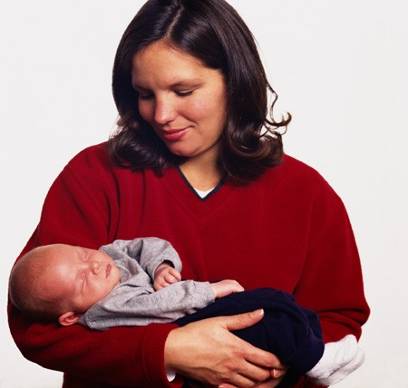 44
Module 4 – Treatment of Latent Tuberculosis Infection and Tuberculosis Disease
[Speaker Notes: Review slide content 
 
Breastfeeding Women – Module 4, p. 14]
Special Considerations for LTBI (12)People Living with HIV
Individuals living with HIV should be treated with 9-month regimen of INH

RIF should not be used for people who are taking certain combinations of ART
Dose-adjusted rifabutin (RFB) may be given

The 12-dose regimen of INH and RPT may be used for people living with HIV who are:
12 years of age or older
Not on ART, except those taking an efavirenz or raltegravir-based ART regimen
45
Module 4 – Treatment of Latent Tuberculosis Infection and Tuberculosis Disease
[Speaker Notes: Review slide content 
 
People Living with HIV – Module 4, p. 14]
LTBI Treatment Regimens  Study Question 4.5
What LTBI treatment regimen may be recommended for people with a positive TST or IGRA result who have been exposed to INH-resistant TB? 

	Treatment with rifampin for 4 months may be recommended in this situation.
46
Module 4 – Treatment of Latent Tuberculosis Infection and Tuberculosis Disease
[Speaker Notes: Introduce study questions
 
Ask participants to turn to p. 15 (if participants have print-based modules)
 
Read question 
 
Ask participants for answers
 
Answers – Module 4, p. 50]
Special Considerations for LTBI Study Question 4.6
In what circumstances may LTBI treatment be given to people who have a negative TST or IGRA result? 

	Some contacts may start LTBI treatment if they have a negative TST or IGRA, but less than 8 to 10 weeks have passed since last exposed to TB; these contacts include:

Children who are younger than 5 years of age

People living with HIV
47
Module 4 – Treatment of Latent Tuberculosis Infection and Tuberculosis Disease
[Speaker Notes: Read question 
 
Ask participants for answers

Note that expert consultation should be sought to determine if contacts with immune impairments other than HIV infection (e.g., contacts taking immunosuppressive therapies) could benefit from treatment even if they have a negative TST or IGRA result. 
 
Answers – Module 4, p. 50]
Special Considerations for LTBIStudy Question 4.7
What conditions must be met to stop LTBI treatment for children who are younger than 5 years of age and have been exposed to TB?

LTBI treatment can be stopped if ALL the following conditions are met:

Child is at least 6 months of age

Second TST or IGRA is negative

Second TST or IGRA was done 8 to 10 weeks after the child was last exposed to TB
48
Module 4 – Treatment of Latent Tuberculosis Infection and Tuberculosis Disease
[Speaker Notes: Read question 
 
Ask participants for answers
 
Answers – Module 4, p. 50]
Special Considerations for LTBIStudy Question 4.8
When should pregnant women be treated for LTBI and for how long? 

For most pregnant women with TB infection, LTBI treatment can be delayed until after delivery. If the pregnant woman is HIV-infected or a recent contact, immediate treatment should be considered. 

Preferred treatment regimen for pregnant women is 9 months of INH with a vitamin B6 supplement.
49
Module 4 – Treatment of Latent Tuberculosis Infection and Tuberculosis Disease
[Speaker Notes: Read question
 
Ask participants for answers
 
Answers – Module 4, p. 51]
Treatment of Latent TB Infection (LTBI)Adverse Reactions and Patient Monitoring
50
[Speaker Notes: Introduce section

Adverse Reactions and Patient Monitoring – Module 4, pp. 17-19]
Adverse Reactions to INH (1)
About 10% to 20% of people treated with INH will have mild, abnormal liver test results during treatment

In most people, liver test results return to normal
51
Module 4 – Treatment of Latent Tuberculosis Infection and Tuberculosis Disease
[Speaker Notes: Explain that some health care workers have concerns about treating patients for LTBI due to the length of treatment and the possibility of adverse reactions
 
Stress that, as with any treatment, the risks and benefits of LTBI treatment must be weighed for each individual
 
Review slide content 
 
Adverse Reactions – Module 4, p. 17]
Adverse Reactions to INH (2)Hepatitis
A major risk of INH is hepatitis (inflammation of the liver)

Hepatitis prevents the liver from functioning normally, causing symptoms such as:

Nausea

Vomiting

Abdominal pain

Fatigue

Brown urine
52
Module 4 – Treatment of Latent Tuberculosis Infection and Tuberculosis Disease
[Speaker Notes: Review slide content 
 
Adverse Reactions – Module 4, p. 17]
Adverse Reactions to INH (3)Hepatitis
INH can cause hepatitis in anyone; however, hepatitis occurs in less than 1% of people taking INH 

Certain risk factors increase the risk of serious hepatitis, such as:

Older age 

Alcoholism
53
Module 4 – Treatment of Latent Tuberculosis Infection and Tuberculosis Disease
[Speaker Notes: Review slide content 
 
Adverse Reactions – Module 4, p.17]
Adverse Reactions to INH (4)Peripheral Neuropathy
INH can cause peripheral neuropathy

Damage to sensory nerves of hands and feet

Symptoms include a tingling sensation, weakened sense of touch, or pain in the hands, palms, soles and feet

HIV, alcoholism, diabetes, and malnutrition increase risk for peripheral neuropathy

People with these conditions should be given vitamin B6
54
Module 4 – Treatment of Latent Tuberculosis Infection and Tuberculosis Disease
[Speaker Notes: Review slide content 
 
Adverse Reaction – Module 4, p. 17]
Adverse Reactions to RIF, RPT, and RFB
Hepatitis is more likely to occur when RIF is combined with INH

Other side effects of RIF, RPT, and RFB include:

Rash

Gastrointestinal symptoms

Orange discoloration of urine, saliva, and tears

Interaction with many other drugs, such as birth control pills and implants, warfarin, some HIV drugs, and methadone

Hypersensitivity
55
Module 4 – Treatment of Latent Tuberculosis Infection and Tuberculosis Disease
[Speaker Notes: Review slide content 
 
Explain that gastrointestinal symptoms may include abdominal pain, nausea, and anorexia

Note that orange discoloration is considered a minor reaction (not serious)
 
Adverse Reactions – Module 4, pp. 17-18]
Adverse Reactions to RPT and RFB
RPT may cause flu-like symptoms

RFB may cause

Eye inflammation

Joint pain

Lower white blood cell count
56
Module 4 – Treatment of Latent Tuberculosis Infection and Tuberculosis Disease
[Speaker Notes: Review slide content 
 
Adverse Reactions – Module 4, p. 18]
Adverse Reactions
Patients should be instructed to report any signs and symptoms of adverse drug reactions to their health care provider

Patients should stop taking the medication and seek medical attention immediately if symptoms of serious adverse reactions occur

No appetite 
Nausea 
Vomiting 
Yellowish skin or eyes 
Fever for 3 or more days 
Abdominal pain 
Tingling in fingers and toes 
Brown urine
57
Module 4 – Treatment of Latent Tuberculosis Infection and Tuberculosis Disease
[Speaker Notes: Review slide content 
 
Adverse Reactions – Module 4, p. 18 and Module 4, p. 33

Note: Adverse reactions to TB drugs are discussed more in-depth on slides 100-108]
Patient Monitoring (1)
All persons taking LTBI treatment should be educated about symptoms caused by adverse reactions

Patients need to be evaluated at least monthly during therapy for:

Adherence to prescribed regimen 

Signs and symptoms of TB disease

Adverse reactions
58
Module 4 – Treatment of Latent Tuberculosis Infection and Tuberculosis Disease
[Speaker Notes: Review slide content 
 
Stress that patients should be instructed to stop taking the medication and seek medical attention immediately if symptoms of serious adverse reactions occur
 
Patient Monitoring – Module 4, p. 18]
Patient Monitoring (2)
During each monthly evaluation, patients should be:

Asked whether they have nausea, abdominal pain, or other symptoms of adverse reactions

Examined by HCW for adverse reactions

Instructed to stop medications and contact HCWs immediately if they have signs or symptoms of hepatitis
59
Module 4 – Treatment of Latent Tuberculosis Infection and Tuberculosis Disease
[Speaker Notes: Review slide content
 
Patient Monitoring – Module 4, p. 18]
Patient Monitoring (3)
People at greatest risk for hepatitis should have baseline liver function tests before starting LTBI treatment and every month during therapy. This includes:

People living with HIV

People with history of liver disorder or disease

People who use alcohol regularly

Women who are pregnant or just had a baby 

People taking medications that may increase risk of hepatitis
60
Module 4 – Treatment of Latent Tuberculosis Infection and Tuberculosis Disease
[Speaker Notes: Review slide content
 
Patient Monitoring – Module 4, p. 18]
Patient Monitoring (4)
For all patients, INH, RIF, and RPT should be stopped if liver function test results are:

3 times higher than upper limit of the normal range and patient has symptoms

OR

5 times higher than upper limit of the normal range and patient has no symptoms
61
Module 4 – Treatment of Latent Tuberculosis Infection and Tuberculosis Disease
[Speaker Notes: Review slide content

Patient Monitoring – Module 4, p. 19]
LTBI Treatment Follow-Up
Patients should receive documentation of TST or IGRA results, treatment regimens, and treatment completion dates

Patients should present these documents any time they are required to be tested for TB infection

Patients should be re-educated about signs and symptoms of TB disease
62
Module 4 – Treatment of Latent Tuberculosis Infection and Tuberculosis Disease
[Speaker Notes: Review slide content
 
LTBI Treatment Follow-Up – Module 4, p. 19]
Medical Evaluation Study Question 4.9
Name 4 reasons why patients should receive a medical evaluation before starting LTBI treatment.

Exclude possibility of TB disease

Determine whether they have ever been treated for TB infection or TB disease

Identify any medical conditions that may complicate therapy or require more careful monitoring 

Establish and build rapport with patient
63
Module 4 – Treatment of Latent Tuberculosis Infection and Tuberculosis Disease
[Speaker Notes: Introduce study questions
 
Ask participants to turn to p. 20 (if participants have print-based modules)
 
Read question 
 
Ask participants for answers 
 
Answers – Module 4, p. 51]
LTBI TreatmentStudy Question 4.10
Why is it important to exclude the possibility of TB disease before giving a patient LTBI treatment? 

		Treating TB disease with LTBI treatment 	regimen (usually a single drug) can lead 	to drug resistance.
64
Module 4 – Treatment of Latent Tuberculosis Infection and Tuberculosis Disease
[Speaker Notes: Read question 
 
Ask participants for answers 
 
Answers – Module 4, p. 51]
Adverse ReactionsStudy Question 4.11
What are the symptoms of hepatitis? 

Nausea 

Vomiting

Abdominal pain

Fatigue

Brown urine
65
Module 4 – Treatment of Latent Tuberculosis Infection and Tuberculosis Disease
[Speaker Notes: Read question 
 
Ask participants for answers 
 
Answers – Module 4, p. 51]
Adverse ReactionsStudy Question 4.12
Who is at greatest risk for hepatitis?  What special precautions should be taken for these patients?
People with greatest risk for hepatitis are:

People living with HIV
People with a history of liver disorder or disease
People who use alcohol regularly
Women who are pregnant or just had a baby 
People who are taking other medications that may increase the risk of hepatitis

These patients should have liver function tests before starting LTBI treatment and during therapy
66
Module 4 – Treatment of Latent Tuberculosis Infection and Tuberculosis Disease
[Speaker Notes: Read questions 
 
Ask participants for answers 
 
Answers – Module 4, p. 51]
Adverse ReactionsStudy Question 4.13
How often should patients be evaluated for signs and symptoms of adverse reactions during LTBI treatment? 

All patients receiving LTBI treatment should be evaluated at least monthly during therapy.
67
Module 4 – Treatment of Latent Tuberculosis Infection and Tuberculosis Disease
[Speaker Notes: Read question 
 
Ask participants for answers 
 
Answers – Module 4, p. 52]
Treatment of TB Disease
68
[Speaker Notes: Introduce section
 
Treatment of TB Disease – Module 4, pp. 22-30]
Treatment of TB Disease (1)
Treating TB disease benefits both the person who has TB and the community

Patient: prevents disability and death; restores health

Community: prevents further transmission of TB

TB disease must be treated for at least 6 months; in some cases, treatment lasts longer
69
Module 4 – Treatment of Latent Tuberculosis Infection and Tuberculosis Disease
[Speaker Notes: Review slide content
 
Treatment of TB Disease – Module 4, p. 22]
Treatment of TB Disease (2)
70
Module 4 – Treatment of Latent Tuberculosis Infection and Tuberculosis Disease
[Speaker Notes: Review slide content
 
Treatment of TB Disease – Module 4, p. 22]
Treatment of TB Disease (3)
Intensive phase should contain the following four drugs:

Isoniazid (INH)

Rifampin (RIF)

Pyrazinamide (PZA)

Ethambutol (EMB)
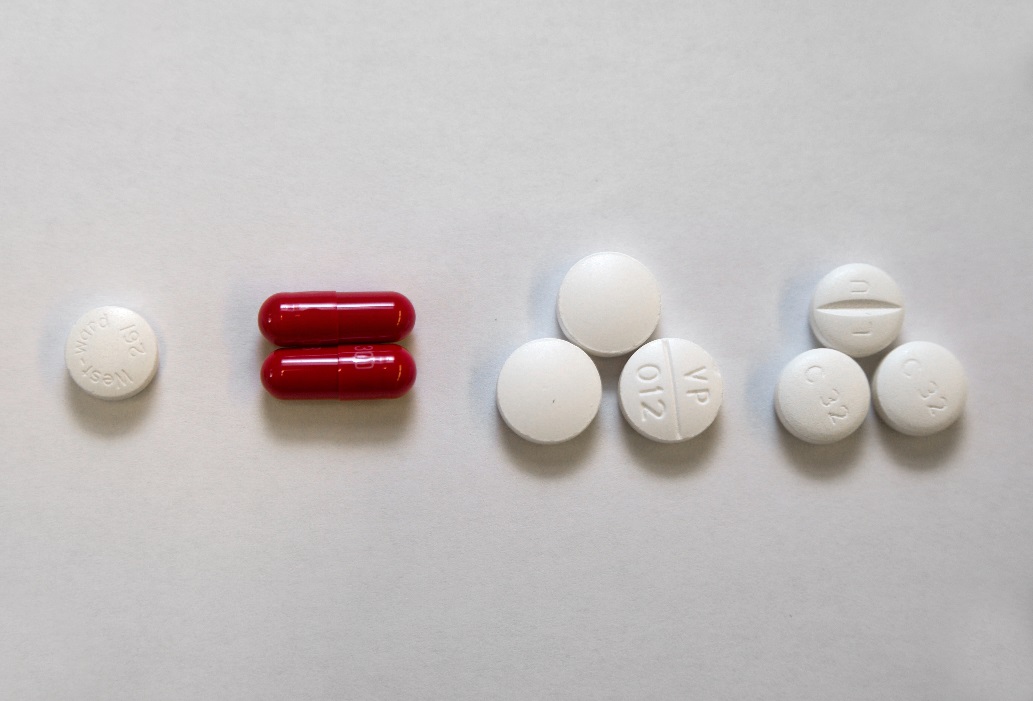 Example of pills used to treat TB disease. From left to right: isoniazid, rifampin, pyrazinamide, and ethambutol.
71
Module 4 – Treatment of Latent Tuberculosis Infection and Tuberculosis Disease
[Speaker Notes: Review slide content
 
Note that when drug susceptibility results are available, clinicians may change the regimen accordingly
 
Treatment of TB Disease – Module 4, p. 22]
Treatment of TB Disease (4)
Treatment must contain multiple drugs to which organisms are susceptible

Treatment with a single drug can lead to the development of drug-resistant TB
72
Module 4 – Treatment of Latent Tuberculosis Infection and Tuberculosis Disease
[Speaker Notes: Review slide content

Treatment of TB Disease – Module 4, p. 22]
Preventing Drug Resistance (1)
Drug resistance can develop when patients are prescribed an inappropriate regimen

TB disease must be treated with at least 2 drugs to which bacilli are susceptible

Using only one drug can create a population of tubercle bacilli resistant to that drug

Adding a single drug to failing regimen may have the same effect as only using one drug
73
Module 4 – Treatment of Latent Tuberculosis Infection and Tuberculosis Disease
[Speaker Notes: Review slide content
 
Explain that when two or more drugs are used together, each drug helps prevent the emergence of bacilli that are resistant to the other drugs
 
Preventing Drug Resistance – Module 4, p. 23]
Preventing Drug Resistance (2)
Resistance can develop when patients do not take drugs as prescribed

Patients do not take all of their pills 

Patients do not take pills as often as prescribed

When this happens, patients may expose the bacilli to a single drug
74
Module 4 – Treatment of Latent Tuberculosis Infection and Tuberculosis Disease
[Speaker Notes: Review slide content
 
Preventing Drug Resistance – Module 4, p. 23]
Preventing Drug Resistance (3)
Factors that increase the chance of patient having or developing drug-resistant TB:

Patient does not take their medicine regularly and completely

Patient comes from an area of the world where drug-resistant TB is common

Malabsorption of drugs

Patient is a contact to someone with drug-resistant TB

Failure to improve on drug-susceptible regimen

Patient develops TB disease again after having taken TB medicine in the past
75
Module 4 – Treatment of Latent Tuberculosis Infection and Tuberculosis Disease
[Speaker Notes: Review slide content
 
Preventing Drug Resistance – Module 4, p. 23]
Treatment of TB DiseaseTreatment Regimens
76
[Speaker Notes: Introduce section]
TB Treatment Regimens*
Table. 4.3
77
Module 4 – Treatment of Latent Tuberculosis Infection and Tuberculosis Disease
*For detailed information, refer to the Official American Thoracic Society/Centers for Disease Control and Prevention/Infectious Diseases Society of America Clinical Practice Guidelines: Treatment of Drug-Susceptible Tuberculosis.
[Speaker Notes: Ask participants turn to p. 24 for table 4.3 that describes recommended treatment regimens since it may be difficult to view the table on the slide (if participants have print-based modules)
 
Explain that there are several options for daily and intermittent therapy
 
TB Treatment Regimens – Module 4, p. 24]
Treatment of TB DiseaseStudy Question 4.14
Why must TB disease be treated for at least 6
    months? 

	Even though most bacilli are killed in the first 8 weeks, some bacilli can survive.  Therefore, treatment must continue in order to kill all remaining bacilli.
78
Module 4 – Treatment of Latent Tuberculosis Infection and Tuberculosis Disease
[Speaker Notes: Introduce study questions
 
Ask participants to turn to p. 25 (if participants have print-based modules)
 
Read question 
 
Ask participants for answers
 
Answers – Module 4, p. 52]
Treatment of TB Disease Study Question 4.15
Which 4 drugs are recommended for the
  intensive phase of treatment for TB disease? 

		The intensive phase should include 	isoniazid, rifampin, pyrazinamide, and 	ethambutol.
79
Module 4 – Treatment of Latent Tuberculosis Infection and Tuberculosis Disease
[Speaker Notes: Read question 
 
Ask participants for answers
 
Answers – Module 4, p. 52]
Treatment of TB Disease Study Question 4.16
Why should multiple drugs be used to treat TB
   disease? 

	Using only one drug can create a population of tubercle bacilli that is resistant to that drug. When multiple drugs are used together, each drug helps prevent the emergence of bacilli that are resistant to the other drugs.
80
Module 4 – Treatment of Latent Tuberculosis Infection and Tuberculosis Disease
[Speaker Notes: Ask for a volunteer to read question 
 
Ask participants for answers
 
Answers – Module 4, p. 52]
Drug ResistanceStudy Question 4.17
Name 2 factors that can lead to drug resistance. 
	
	 Drug resistance can develop when:

Patients are prescribed an inappropriate regimen for treatment

Patients do not follow treatment regimens as prescribed
81
Module 4 – Treatment of Latent Tuberculosis Infection and Tuberculosis Disease
[Speaker Notes: Read question 
 
Ask participants for answers
 
Answers – Module 4, p. 52]
Treatment of TB DiseaseSpecial Considerations
82
[Speaker Notes: Introduce section]
Special Considerations (1)
TB medical experts should be consulted for complicated and challenging TB treatment issues

Consultation can be provided by State TB Programs and the CDC-funded TB Regional Training and Medical Consultation Centers (RTMCCs)

www.cdc.gov/TB/education/rtmc/default.htm
83
Module 4 – Treatment of Latent Tuberculosis Infection and Tuberculosis Disease
[Speaker Notes: Review slide content 
 
Explain that the TB Regional Training and Medical Consultation Centers (RTMCCs) are regionally assigned to cover all 50 states and the U.S. territories
 
Tell participants that they may learn more about the RTMCCs by going to the website shown on the slide]
Special Considerations (2)People Living with HIV
For HIV-infected TB patients receiving ART, the recommended treatment is a 6-month daily regimen consisting of:

An intensive phase of INH, RIF, PZA, and EMB for 2 months

A continuation phase of INH and RIF for 4 months
84
Module 4 – Treatment of Latent Tuberculosis Infection and Tuberculosis Disease
[Speaker Notes: Review slide content 
 
Explain that the management of HIV-infected TB patients is complex and therefore medical experts should be involved in the care and treatment of patients with HIV and TB

People Living with HIV – Module 4, p. 26]
Special Considerations (3)People Living With HIV
ART should be initiated during TB treatment to improve treatment outcomes for TB patients living with HIV

ART should ideally be initiated  
Within 2 weeks of starting TB treatment for patients with CD4 cell counts <50/mm3

By 8 to 12 weeks of starting TB treatment for patients with CD4 cell counts >50/mm3

For patients with TB meningitis or TB involving the central nervous system, ART should NOT be initiated during the first 8 weeks of TB treatment
85
Module 4 – Treatment of Latent Tuberculosis Infection and Tuberculosis Disease
[Speaker Notes: Review slide content 
 
People Living with HIV – Module 4, p. 26]
Special Considerations (4)People Living With HIV
It is important to be aware of the interaction of RIF with some ART drugs

Rifabutin has fewer drug interaction problems and may be used as a substitute for RIF for some patients

DOT should be provided for all TB patients living with HIV

For patients not receiving ART during TB treatment, it is recommended to extend treatment to 9 months
86
Module 4 – Treatment of Latent Tuberculosis Infection and Tuberculosis Disease
[Speaker Notes: Review slide content 
 
People Living with HIV – Module 4, p. 26]
Special Considerations (5) Pregnant Women
Treatment should begin as soon as TB disease is diagnosed

Regimen should consist of at least INH, RIF, and EMB for a minimum of 9 months

Clinicians should seek expert consultation to evaluate the risks and benefits of prescribing pyrazinamide (PZA) on a case-by-case basis

Streptomycin (SM) should NOT be used

Vitamin B6 supplements are recommended for all pregnant women taking INH
87
Module 4 – Treatment of Latent Tuberculosis Infection and Tuberculosis Disease
[Speaker Notes: Review slide content 
 
Explain that PZA should not be used because effects on the fetus are unknown
 
Explain that SM should not be used because it has harmful effects on the fetus
 
Pregnant Women – Module 4, p. 27]
Special Considerations (6) Breastfeeding
Women being treated with first-line TB drugs should not be discouraged from breastfeeding

Only a small concentration of the drugs is found in breast milk

Not harmful to infant
88
Module 4 – Treatment of Latent Tuberculosis Infection and Tuberculosis Disease
[Speaker Notes: Review slide content 
 
Breastfeeding – Module 4, p. 27]
Special Considerations (7) Breastfeeding
Concentration of drugs in breast milk is not considered effective treatment for LTBI or TB disease for infant

Vitamin B6 supplements are recommended for all women who are taking INH and are breastfeeding
89
Module 4 – Treatment of Latent Tuberculosis Infection and Tuberculosis Disease
[Speaker Notes: Review slide content 
 
Breastfeeding – Module 4, p. 27]
Special Considerations (8) Children
Children younger than 5 years of age should start TB treatment as soon as the diagnosis is suspected

Children can be treated with INH, RIF, PZA, and EMB for 2 months, followed by INH and RIF for 4 months
Children receiving EMB should be monitored for vision changes

A 3 drug regimen (INH, RIF, PZA)  can be considered in the intensive phase for children who are too young to have their vision monitored, are not infected with HIV, have no prior TB treatment history, and are not at risk for having drug-resistant TB
90
Module 4 – Treatment of Latent Tuberculosis Infection and Tuberculosis Disease
[Speaker Notes: Review slide content 
 
Children – Module 4, p. 27]
Special Considerations (9)People with Extrapulmonary Disease
In general, regimens used for treating pulmonary TB are also effective for treating extrapulmonary TB 

9 to 12 month regimen is recommended for TB of the meninges or central nervous system 

6 to 9 month regimen is recommended for bone and joint TB
91
Module 4 – Treatment of Latent Tuberculosis Infection and Tuberculosis Disease
[Speaker Notes: Review slide content 

Note that extending treatment should be considered for patients with TB in any site that is slow to respond

People with Extrapulmonary Disease – Module 4, p. 28]
Treatment of TB DiseaseAlternative Regimens for Treating Drug-Resistant TB
92
[Speaker Notes: Introduce section]
Alternative Treatment Regimens (1)Drug-Resistant TB
Alternative regimens should be used for treating drug-resistant TB 

Treatment of drug-resistant TB should always be done under the supervision of a medical expert
93
Module 4 – Treatment of Latent Tuberculosis Infection and Tuberculosis Disease
[Speaker Notes: Review slide content 
 
Drug-Resistant TB – Module 4, p. 28]
Alternative Treatment Regimens (2)Drug-Resistant TB
INH-resistant TB can be treated with the following regimen:

RIF, EMB, and PZA for 6 months
94
Module 4 – Treatment of Latent Tuberculosis Infection and Tuberculosis Disease
[Speaker Notes: Review slide content 
 
Drug-Resistant TB – Module 4, p. 28]
Alternative Treatment Regimens (3)MDR TB
MDR TB is resistant to INH and RIF, and is more difficult to treat than drug-susceptible TB

Drugs that can be used are less effective and are more likely to cause adverse reactions

Treatment can last 18 to 24 months after culture conversion

As a last resort, some patients undergo surgery to remove part of the disease site

Expert consultation should be sought
95
Module 4 – Treatment of Latent Tuberculosis Infection and Tuberculosis Disease
[Speaker Notes: Review slide content

Remind participants that MDR TB is resistant to both INH and RIF
 
Alternative Treatment Regimens – Module 4, p. 28]
Alternative Treatment Regimens (4)Extensively Drug-Resistant TB (XDR TB)
XDR TB is resistant to INH, RIF, plus any fluoroquinolone, and at least one injectable second-line drug (e.g., amikacin, kanamycin, or capreomycin)

XDR TB patients have less effective treatment options

XDR TB is very difficult to treat 

Expert consultation should be sought
96
Module 4 – Treatment of Latent Tuberculosis Infection and Tuberculosis Disease
[Speaker Notes: Explain that XDR TB is a rare type of MDR TB
 
Review slide content 
 
Alternative Treatment Regimens– Module 4, p. 28]
Alternative Treatment Regimens (5)XDR TB
Successful outcomes for the patient depend greatly on:

Extent of drug resistance

Severity of disease

Whether the patient’s immune system is compromised
97
Module 4 – Treatment of Latent Tuberculosis Infection and Tuberculosis Disease
[Speaker Notes: Review slide content 
 
Alternative Treatment Regimens – Module 4, p. 28]
Special Considerations Study Question 4.18
What treatment regimen should be used for
    HIV-infected TB patients?

6-month daily regimen consisting of an intensive phase of INH, RIF, PZA, and EMB for 2 months followed by a continuation phase of INH and RIF for 4 months

ART should ideally be initiated 
Within 2 weeks of starting TB treatment for patients with CD4 cell counts <50/mm3
By 8 to 12 weeks of starting TB treatment for patients with CD4 cell counts >50/mm3

For patients with TB meningitis or TB involving the central nervous system, ART should NOT be initiated during the first 8 weeks of TB treatment
98
Module 4 – Treatment of Latent Tuberculosis Infection and Tuberculosis Disease
[Speaker Notes: Introduce study questions
 
Ask participants to turn to p. 29 (if participants have print-based modules)
 
Read question 
 
Ask participants for answers
 
Answers – Module 4, p. 53]
Special Considerations Study Question 4.19
In what situations should treatment for TB disease last
    longer than the usual course of treatment?

HIV-infected TB patients need a minimum of 6 months of treatment. If an HIV-infected patient is NOT receiving ART during TB treatment, it is recommended to prolong treatment to 9 months. 

Pregnant women with TB disease should receive at least 9 months of treatment

Persons with TB disease of the meninges or central nervous system should receive a 9 to 12-month regimen

Persons with bone or joint TB disease should receive a 6 to 9-month regimen

Extending treatment should be considered for patients with TB disease in any site that is slow to respond

Treatment for MDR TB disease can last 18 to 24 months
99
Module 4 – Treatment of Latent Tuberculosis Infection and Tuberculosis Disease
[Speaker Notes: Read question
 
Ask participants for answers
 
Answers – Module 4, p. 53]
Treatment of TB DiseaseTreatment and Monitoring Plan and Adverse Reactions
100
[Speaker Notes: Introduce section]
Treatment and Monitoring PlanTB Disease
Every TB patient should have a specific treatment and monitoring plan developed in collaboration with local health department

Plan should include:

Description of treatment regimen

Methods of:
Monitoring for adverse reactions
Assessing and ensuring adherence to treatment
Evaluating treatment response
101
Module 4 – Treatment of Latent Tuberculosis Infection and Tuberculosis Disease
[Speaker Notes: Review slide content 
 
Note that the treatment and monitoring plan should be done within one week of suspected diagnosis
 
Treatment and Monitoring Plan – Module 4, p. 31]
Monitoring Adverse Reactions (1)TB Disease
Before starting treatment for TB disease, patients should have baseline blood and vision tests to detect problems that may complicate treatment

For example, patients who are taking ethambutol should have baseline visual acuity testing and testing of color discrimination
102
Module 4 – Treatment of Latent Tuberculosis Infection and Tuberculosis Disease
[Speaker Notes: Review slide content 
 
Treatment and Monitoring Plan – Module 4, p. 31]
Monitoring Adverse Reactions (2)TB Disease
Follow-up tests should be done periodically if:

Results of baseline tests indicate abnormalities

Patient has symptoms that may be due to adverse reactions
103
Module 4 – Treatment of Latent Tuberculosis Infection and Tuberculosis Disease
[Speaker Notes: Review slide content 
 
Monitoring Adverse Reactions – Module 4, p. 31]
Monitoring Adverse Reactions (3)TB Disease
Patients should be educated about symptoms caused by adverse reactions to drugs

Patients should be seen by clinician at least monthly during treatment and evaluated for possible adverse reactions

Public health workers who have regular contact with patients should ask about adverse reactions to treatment
104
Module 4 – Treatment of Latent Tuberculosis Infection and Tuberculosis Disease
[Speaker Notes: Review slide content 
 
Explain that patients should also be educated about minor side effects of treatment; such as orange discoloration of urine from rifampin
 
Note that monitoring for adverse reactions must be individualized, depending on the drugs the patient is taking and the patient’s risk for adverse reactions
 
Monitoring Adverse Reactions – Module 4, pp. 31-32]
Monitoring Adverse Reactions (4)TB Disease
If patient has symptoms of a serious adverse reaction, HCWs should:

Instruct patient to stop medication

Report situation to clinician and arrange for medical evaluation

Note symptoms on the patient’s form
105
Module 4 – Treatment of Latent Tuberculosis Infection and Tuberculosis Disease
[Speaker Notes: Review slide content 
 
Monitoring Adverse Reactions – Module 4, p. 32]
Adverse Reactions to TB Drugs (1)
106
Table. 4.4
Module 4 – Treatment of Latent Tuberculosis Infection and Tuberculosis Disease
[Speaker Notes: Ask participants turn to p. 33 (if participants have print-based modules)
 
Explain that this table describes adverse reactions to TB drugs
 
Review slide content
 
Adverse Reactions to TB Drugs – Module 4, p. 33]
Adverse Reactions to TB Drugs (2)
107
Table. 4.4
Module 4 – Treatment of Latent Tuberculosis Infection and Tuberculosis Disease
[Speaker Notes: Review slide content
 
Adverse Reactions to TB Drugs – Module 4, p. 33]
Adverse Reactions to TB Drugs (3)
*  Patients should stop medication for serious adverse reactions and consult a clinician immediately. Patients can continue taking medication if they have minor adverse reactions.
108
Module 4 – Treatment of Latent Tuberculosis Infection and Tuberculosis Disease
Table. 4.4
[Speaker Notes: Review slide content
 
Adverse Reactions to TB Drugs – Module 4, p. 33]
TB Treatment and Monitoring PlanStudy Question 4.20
What should be included in each patient’s treatment plan?

Description of treatment regimen  

Methods of monitoring for adverse reactions

Methods of assessing and ensuring adherence to the treatment

Methods for evaluating treatment response
109
Module 4 – Treatment of Latent Tuberculosis Infection and Tuberculosis Disease
[Speaker Notes: Introduce study questions
 
Ask participants to turn to p. 34 (if participants have print-based modules)
 
Read question 
 
Ask participants for answers
 
Answers – Module 4, p. 54]
Adverse Reactions to TB DrugsStudy Question 4.21
Name the drug or drugs that may cause each of the following symptoms or adverse reaction. 
	
Nervous system damage: 
	INH

Hepatitis:  
	INH, PZA, RIF

Eye damage: 
	EMB

Orange discoloration of the urine: 
	RIF
110
Module 4 – Treatment of Latent Tuberculosis Infection and Tuberculosis Disease
[Speaker Notes: Read question 
 
Ask participants for answers
 
Answers – Module 4, p. 54]
TB Treatment Monitoring Study Question 4.22
How often should patients be monitored for adverse reactions to TB drugs? 

	All patients should be seen at least monthly during treatment and evaluated for possible adverse reactions.

	Also, DOT providers should ask about any adverse reactions.
111
Module 4 – Treatment of Latent Tuberculosis Infection and Tuberculosis Disease
[Speaker Notes: Read question
 
Ask participants for answers
 
Answers – Module 4, p. 54]
Treatment of TB DiseaseAdherence and Evaluating Patients’ Response to Treatment
112
[Speaker Notes: Introduce section]
Adherence to TB Treatment (1)
Most effective strategy to encourage adherence to treatment is DOT

Should be considered for ALL patients

Should be used for all children and adolescents 

Should be done at a time and place that is convenient for patients
113
Module 4 – Treatment of Latent Tuberculosis Infection and Tuberculosis Disease
[Speaker Notes: Explain that in order to cure TB and prevent drug resistance, TB patients must adhere to treatment
 
Explain that adherence to TB treatment can be difficult because patients need to take several different medications for many months
 
Review slide content 
 
Ask participants what adherence problems they have encountered with patients and strategies they have used to overcome them
 
Adherence to TB Treatment – Module 4, p. 37]
Adherence to TB Treatment (2)
Incentives and enablers can be used to improve patient adherence

Incentives are rewards given to patient, e.g., gift cards

Enablers help patient receive treatment, e.g., bus tokens
114
Module 4 – Treatment of Latent Tuberculosis Infection and Tuberculosis Disease
[Speaker Notes: Review slide content 
 
Explain that incentives are small rewards given to patients to encourage them to take their medicines or keep DOT appointments
 
Explain that enablers help patients receive treatment
 
Mention that incentives and enablers are generally offered along with DOT
 
Adherence to TB Treatment – Module 4, p. 38]
Adherence to TB Treatment (3)
Patients should be educated about TB disease and treatment

Cause of TB, transmission, diagnosis, and treatment plan

How and when to take medication
115
Module 4 – Treatment of Latent Tuberculosis Infection and Tuberculosis Disease
[Speaker Notes: Review slide content 

Adherence to TB Treatment – Module 4, p. 38]
Monitoring Patients’ Adherence to Therapy
Patients not receiving DOT should be monitored for adherence to treatment:

Check if patient is reporting to clinic as scheduled

Ask about adherence

Ask patient to bring medications to clinic and count number of pills taken

Use urine tests to detect medication in urine

Assess patient’s clinical response to treatment
116
Module 4 – Treatment of Latent Tuberculosis Infection and Tuberculosis Disease
[Speaker Notes: Review slide content 
 
Explain that none of these methods can be used to prove a patient took every dose of medication; the best way to ensure adherence to treatment is to use DOT
 
Monitoring Adherence to Therapy – Module 4, p. 38]
Evaluating Patients’ Response to Treatment (1)
Three methods to determine whether a patient
   is responding to treatment:

Check to see if patient has TB symptoms (clinical evaluation)

Conduct bacteriologic examination of sputum or other specimens

Use chest x-rays to monitor patient’s response to treatment
117
Module 4 – Treatment of Latent Tuberculosis Infection and Tuberculosis Disease
[Speaker Notes: Review slide content 
 
Evaluating Patients’ Response to Treatment – Module 4, pp. 39-40]
Evaluating Patients’ Response to Treatment (2)
Check to see if patient has TB symptoms (clinical evaluation)

TB symptoms should gradually improve and go away after starting treatment

Patients whose symptoms do not improve during the first 2 months of treatment, or whose symptoms worsen after initial improvement, should be reevaluated
118
Module 4 – Treatment of Latent Tuberculosis Infection and Tuberculosis Disease
[Speaker Notes: Review slide content 
 
Explain that although each patient responds to treatment at a different pace, all patients’ TB symptoms should gradually improve
 
Evaluating Patients’ Response to Treatment – Module 4, pp. 39-40]
Evaluating Patients’ Response to Treatment (3)
2.   Conduct bacteriologic examination of sputum or other specimens

Specimens should be examined every month until culture results have converted from positive to negative

Any patient whose culture results have not become negative after 2 months of treatment, or whose results become positive after being negative, should be reevaluated
119
Module 4 – Treatment of Latent Tuberculosis Infection and Tuberculosis Disease
[Speaker Notes: Review slide content 
 
Evaluating Patients’ Response to Treatment – Module 4, pp. 39-40]
Evaluating Patients’ Response to Treatment (4)
Use chest x-rays to monitor patient’s response to treatment

Repeated x-rays are not as helpful as monthly bacteriologic and clinical evaluations

Chest x-rays taken at end of treatment can be compared to any follow-up x-rays
120
Module 4 – Treatment of Latent Tuberculosis Infection and Tuberculosis Disease
[Speaker Notes: Review slide content
 
Explain that chest x-rays can be useful for patients who have negative culture results before treatment
 
Evaluating Patients’ Response to Treatment – Module 4, pp. 39-40]
Evaluating Patients’ Response to Treatment (5)
TST or IGRA cannot be used to determine whether the patient is responding to treatment

Treatment completion is defined by number of doses the patient takes within a specific time frame

Length of treatment depends on drugs used, drug susceptibility test results, and the patient’s response to therapy
121
Module 4 – Treatment of Latent Tuberculosis Infection and Tuberculosis Disease
[Speaker Notes: Review slide content 
 
Explain that most people who have a positive TST result will have a positive result again if they are skin tested later in their lives, regardless of whether they have received treatment 
 
Evaluating Patients’ Response to Treatment – Module 4, pp. 39-40]
Reevaluating Patients Who Do Not Respond to Treatment (1)
Reevaluating the patient means 

Obtaining a new specimen for TB culture, and (if positive) drug susceptibility testing

Assessing whether the patient has taken medication as prescribed

Reviewing symptoms

Performing a clinical examination

Repeating chest x-rays
122
Module 4 – Treatment of Latent Tuberculosis Infection and Tuberculosis Disease
[Speaker Notes: Review slide content 
 
Reevaluating Patients Who Do Not Respond to Treatment – Module 4, p. 40]
Reevaluating Patients Who Do Not Respond to Treatment (2)
Patients should be reevaluated if:
Symptoms do not improve in first 2 months of therapy

Symptoms worsen after improving initially

Culture results have not become negative after 2 months of treatment

Culture results become positive after being negative

Chest x-rays show worsening
123
Module 4 – Treatment of Latent Tuberculosis Infection and Tuberculosis Disease
[Speaker Notes: Review slide content 
 
Reevaluating Patients Who Do Not Respond to Treatment – Module 4, p. 40]
Adherence to TherapyStudy Question 4.23
Name 4 ways clinicians can assess whether a patient is adhering to treatment. 

Check whether patient is reporting to clinic as scheduled

Ask patient to bring medications to each clinic visit and count the number of pills

Use urine tests to detect medication 

Assess patient’s clinical response to therapy
124
Module 4 – Treatment of Latent Tuberculosis Infection and Tuberculosis Disease
[Speaker Notes: Introduce study questions
 
Ask participants to turn to p. 41 (if participants have print-based modules)
 
Read question
 
Ask participants for answers
 
Answers – Module 4, p. 54]
Adherence to TherapyStudy Question 4.24
What is the best way to ensure that a patient adheres to treatment? 

Directly observed therapy (DOT)
125
Module 4 – Treatment of Latent Tuberculosis Infection and Tuberculosis Disease
[Speaker Notes: Read question 
 
Ask participants for answers
 
Answers – Module 4, p. 54]
Response to TreatmentStudy Question 4.25
How can clinicians determine whether a patient is responding to treatment? 

Clinical evaluations

Bacteriologic evaluations

Chest x-rays
126
Module 4 – Treatment of Latent Tuberculosis Infection and Tuberculosis Disease
[Speaker Notes: Read question 
 
Ask participants for answers
 
Answers – Module 4, p. 55]
Reevaluating the PatientStudy Question 4.26
Under what circumstances should patients be reevaluated? 

Symptoms do not improve during first 2 months of therapy

Symptoms worsen after improving initially

Culture results have not become negative after 2 months of treatment

Culture results become positive after being negative

Chest x-rays show worsening
127
Module 4 – Treatment of Latent Tuberculosis Infection and Tuberculosis Disease
[Speaker Notes: Read question 
 
Ask participants for answers
 
Answers – Module 4, p. 55]
Reevaluating the PatientStudy Question 4.27
What does reevaluating the patient mean? 

	Reevaluating the patient means obtaining a new specimen for TB culture, and (if positive)  drug susceptibility testing, assessing whether the patient has been taking medication as prescribed, reviewing symptoms, performing a clinical evaluation, and repeating chest x-rays.
128
Module 4 – Treatment of Latent Tuberculosis Infection and Tuberculosis Disease
[Speaker Notes: Read question 
 
Ask participants for answers
 
Answers – Module 4, p. 55]
Treatment of TB DiseaseRole of Public Health Workers
129
[Speaker Notes: Introduce section]
Role of Public Health Workers (1)
Successful TB treatment is the responsibility of medical providers and HCWs, not the patient

Case management can be used to ensure that patients complete TB treatment

A health department employee is assigned responsibility for the management of specific patients
130
Module 4 – Treatment of Latent Tuberculosis Infection and Tuberculosis Disease
[Speaker Notes: Review slide content 
 
Role of Public Health Workers – Module 4, pp. 43-44]
Role of Public Health Workers (2)
Provide DOT

Help monitor patients’ response to treatment

Educate patients and families about TB

Locate patients who have missed DOT visits or clinic appointments

Act as interpreters, arrange and provide transportation for patients, and refer patients to other social services

Work with private physicians to make sure TB patients complete an adequate regimen
131
Module 4 – Treatment of Latent Tuberculosis Infection and Tuberculosis Disease
[Speaker Notes: Review slide content 
 
Role of Public Health Workers – Module 4, pp. 43-44]
Role of Public Health Workers Study Question 4.28
What is the goal of case management? 

To provide patient-centered care for completion of treatment and to ensure all public health activities related to stopping TB transmission are completed.
132
Module 4 – Treatment of Latent Tuberculosis Infection and Tuberculosis Disease
[Speaker Notes: Introduce study questions
 
Ask participants to turn to p. 45 (if participants have print-based modules)
 
Read question 
 
Ask participants for answers
 
Answers – Module 4, p. 55]
Role of Public Health Workers Study Question 4.29
What should a public health worker do if he or she notices that a patient has symptoms of a serious adverse reaction? 

Instruct patient to stop taking medication

Report situation to clinician and arrange for a medical evaluation right away

Note symptoms on patient’s form
133
Module 4 – Treatment of Latent Tuberculosis Infection and Tuberculosis Disease
[Speaker Notes: Read question 
 
Ask participants for answers
 
Answers – Module 4, p. 55]
Case Studies
134
[Speaker Notes: Introduce case studies]
Module 4: Case Study 4.1 (1)
You are sent to visit the home of a TB patient who was admitted to the hospital last week and diagnosed with infectious TB disease.  Living in the home are his wife and his 1-year-old daughter. Neither one has symptoms of TB disease. You give them both a TST and return 2 days later to read the results. You find that the wife has 14 mm of induration, but the daughter has no induration.
135
Module 4 – Treatment of Latent Tuberculosis Infection and Tuberculosis Disease
[Speaker Notes: Ask participants to turn to p. 16 (if participants have print-based modules)
 
Read case study 
 
Case Study 4.1 – Module 4, p. 16]
Module 4: Case Study 4.1 (2)
Should either one receive further evaluation for LTBI or TB disease? 

	Yes, both should receive further evaluation for LTBI or TB disease.
136
Module 4 – Treatment of Latent Tuberculosis Infection and Tuberculosis Disease
[Speaker Notes: Read case study question
 
Ask participants for answers 
 
Answers – Module 4, p. 56]
Module 4: Case Study 4.1 (3)
Should either one start LTBI treatment? Explain.
	
	Yes, both should start LTBI treatment. The wife is a contact of someone with infectious TB disease, and she has a positive TST. Therefore, after receiving a medical evaluation (and TB disease is ruled out), she should complete an entire course of LTBI treatment, regardless of her age.
137
Module 4 – Treatment of Latent Tuberculosis Infection and Tuberculosis Disease
[Speaker Notes: Ask participants why the wife should receive LTBI treatment
 
Answers – Module 4, p. 56]
Module 4: Case Study 4.1 (4)
Should either one start LTBI treatment? Explain.
(cont.)
	The daughter has a negative TST, but only one week has passed since her last TB exposure. It is possible that not enough time has passed for her to be able to react to the TST. 

	Since it is currently impossible to tell whether she has TB infection and because she may develop TB disease very quickly after infection, she should start LTBI treatment now and be retested 8 to 10 weeks after last exposure to TB. If negative upon retest, she may stop taking medicine. If positive, she should complete the entire course of LTBI treatment (9 months for children).
138
Module 4 – Treatment of Latent Tuberculosis Infection and Tuberculosis Disease
[Speaker Notes: Ask participants why the daughter should receive LTBI treatment
 
Answers – Module 4, p. 56]
Module 4: Case Study 4.2 (1)
A 65-year-old man is prescribed LTBI treatment with INH because he is a contact of a person with infectious TB disease and he has an induration of 20 mm to the TST. His baseline liver function tests are normal, but he drinks a six-pack of beer every day.
139
Module 4 – Treatment of Latent Tuberculosis Infection and Tuberculosis Disease
[Speaker Notes: Ask participants to turn to p. 21 (if participants have print-based modules)
 
Read case study 
 
Case Study 4.2 – Module 4, p. 21]
Module 4: Case Study 4.2 (2)
What kind of monitoring is necessary for this patient while he is taking INH?

Although his liver function tests are normal, he is at high risk of INH-associated hepatitis because he is older and he abuses alcohol.

He should be educated about the symptoms of adverse reactions to INH and instructed to seek medical attention immediately if these symptoms occur.

He should be seen by a clinician monthly to ask about his symptoms, examine him for signs of adverse reactions, and consider performing liver function tests.
140
Module 4 – Treatment of Latent Tuberculosis Infection and Tuberculosis Disease
[Speaker Notes: Read case study question 
 
Ask participants for answers 

Answers – Module 4, p. 57]
Module 4: Case Study 4.3 (1)
An 18-month-old girl is admitted to the hospital because of meningitis. Doctors discover that her grandmother had pulmonary TB disease and was treated with a 6-month regimen. The medical evaluation of the child confirms the diagnosis of TB meningitis.
141
Module 4 – Treatment of Latent Tuberculosis Infection and Tuberculosis Disease
[Speaker Notes: Ask participants to turn to p. 30 (if participants have print-based modules)
 
Read case study 

Case Study 4.3 – Module 4, p. 30]
Module 4: Case Study 4.3 (2)
How long should the child be treated?
		
		The child should be treated for 9 to 12 	months because she has TB meningitis.
142
Module 4 – Treatment of Latent Tuberculosis Infection and Tuberculosis Disease
[Speaker Notes: Read case study question 
 
Ask participants for answers 
 
Answers – Module 4, p. 57]
Module 4: Case Study 4.4 (1)
You are assigned to deliver medications to TB patients as part of the DOT program where you work. When you visit Mr. Jackson’s house, you ask him how he is feeling. He tells you that he was up all night vomiting.
143
Module 4 – Treatment of Latent Tuberculosis Infection and Tuberculosis Disease
[Speaker Notes: Ask participants to turn to p. 35 (if participants have print-based modules)
 
Read case study 
 
Case Study 4.4 – Module 4, p. 35]
Module 4: Case Study 4.4 (2)
What are the possible causes? What should you do?

	His vomiting may be a symptom of 	hepatitis (caused by INH, RIF, and PZA) or 	of stomach upset due to PZA. Mr. 	Jackson should be advised to stop his 	medication, and the situation should be 	reported to the clinician immediately. Mr. 	Jackson should be given a medical 	evaluation right away.
144
Module 4 – Treatment of Latent Tuberculosis Infection and Tuberculosis Disease
[Speaker Notes: Read case study question 
 
Ask participants for answers 
 
Answers – Module 4, p. 57]
Module 4: Case Study 4.5 (1)
Ms. Young, a patient who started treatment for TB disease last week, calls the TB clinic to complain that her urine has changed to an odd color.
145
Module 4 – Treatment of Latent Tuberculosis Infection and Tuberculosis Disease
[Speaker Notes: Read case study 
 
Case Study 4.5 – Module 4, p. 36]
Module 4: Case Study 4.5 (2)
Name 2 possible causes, and explain how each would affect the color of urine.

	One possible cause is the discoloration of body 	fluids, a common side effect of RIF. This would cause 	Ms. Young’s urine to turn orange. This is NOT a 	serious condition.

	Another possible cause is hepatitis, which can be 	caused by INH, RIF, or PZA. Hepatitis, a serious 	condition, would cause Ms. Young’s urine to turn 	dark. If Ms. Young’s urine is brown, the situation 	should be reported to the clinician and Ms. Young 	should receive a medical examination right away.
146
Module 4 – Treatment of Latent Tuberculosis Infection and Tuberculosis Disease
[Speaker Notes: Read case study question 
 
Ask participants for answers 
 
Answers – Module 4, p. 58]
Module 4: Case Study 4.6 (1)
Mr. Vigo was diagnosed with smear-positive pulmonary TB disease in January.  He was treated with INH, RIF, and PZA by his private physician.  He visited his physician again in March.  His drug susceptibility test results were not available at the time of this appointment.  Nevertheless, the physician discontinued his prescription of PZA and gave him refills of INH and RIF.  Mr. Vigo visited his physician again in April.  He had a persistent cough, and his sputum smear was found to be positive.
147
Module 4 – Treatment of Latent Tuberculosis Infection and Tuberculosis Disease
[Speaker Notes: Ask participants to turn to p. 42 (if participants have print-based modules)
 
Read case study 
 
Case Study 4.6 – Module 4, p. 42]
Module 4: Case Study 4.6 (2)
What should be done next?
	Mr. Vigo’s persistent cough and positive sputum smear 	indicate that he is not responding to therapy. The most 	likely explanations are: 

He is not taking his medications as prescribed,

The regimen he has been prescribed is not adequate to treat his TB and he may have drug-resistant TB, or

A combination of the two factors listed above.
	
	The initial drug susceptibility test results should be located, 	and susceptibility tests should be repeated on a recent 	sputum specimen. In addition, his adherence should be 	evaluated, and he should be given DOT if possible.
148
Module 4 – Treatment of Latent Tuberculosis Infection and Tuberculosis Disease
[Speaker Notes: Read case study question 
 
Ask participants for answers 
 
Answers – Module 4, p. 58]
Module 4: Case Study 4.7 (1)
Ms. DeVonne began treatment for pulmonary TB disease 2 months ago, at the beginning of September.  You have been supervising her DOT.  During the first few weeks of therapy, you noticed that Ms. DeVonne’s symptoms were improving a little.  However, at a visit in October, you see that Ms. DeVonne is coughing up blood, and she tells you that she feels like she has a fever.
149
Module 4 – Treatment of Latent Tuberculosis Infection and Tuberculosis Disease
[Speaker Notes: Ask participants to turn to p. 46 (if participants have print-based modules)
 
Read case study 
 
Case Study 4.7 – Module 4, p. 46]
Module 4: Case Study 4.7 (2)
What should you do?

	You should report her symptoms to the clinician and 	arrange for her to receive a medical evaluation right 	away. Also, you should note her symptoms on her record.

	Symptoms becoming worse after improving initially 	indicates that she is not responding to therapy. 	Because 	she is receiving DOT, she is probably taking her 	medications as prescribed. Therefore, the most likely 	explanation is that she has drug-resistant TB.

	Ms. DeVonne’s initial drug susceptibility test results 	should be located, and drug susceptibility tests should be 	repeated on a recent sputum specimen.
150
Module 4 – Treatment of Latent Tuberculosis Infection and Tuberculosis Disease
[Speaker Notes: Read case study question 
 
Ask participants for answers 
 
Ask if there are any questions about Module 4 before moving on to Module 5

Answers – Module 4, p. 59]